Meiosis
                                Presented by
                                     Dr.P.POONGOTHAI
                                       Department of microbiology
                                       NKR Govt Arts College for women, Namakkal
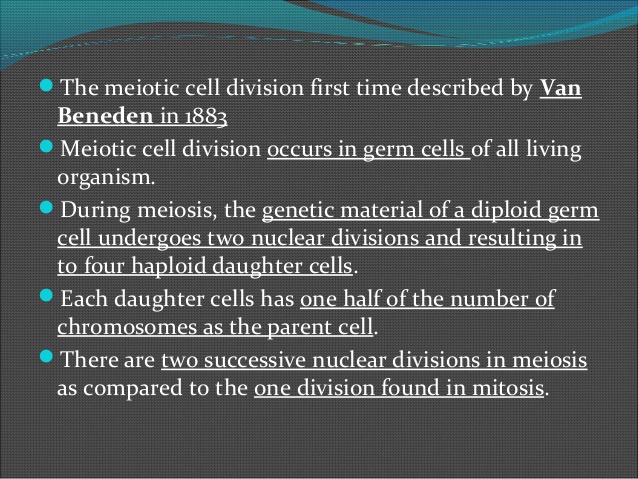 Thank you